Проект расхода Гражданского бюджета при формирования исполнения бюджета  на 2021 -2023год ГУ «Аппарат акима   Б.Сырттановского сельского округа Аксуского района»
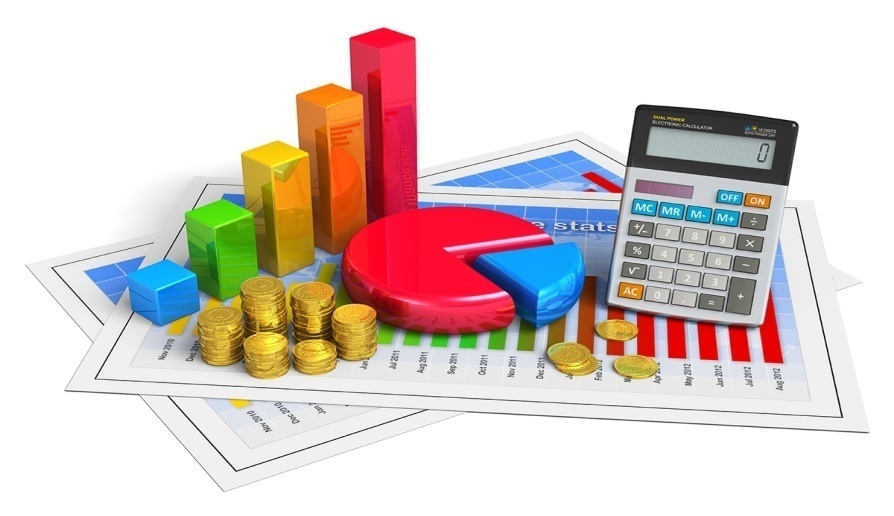 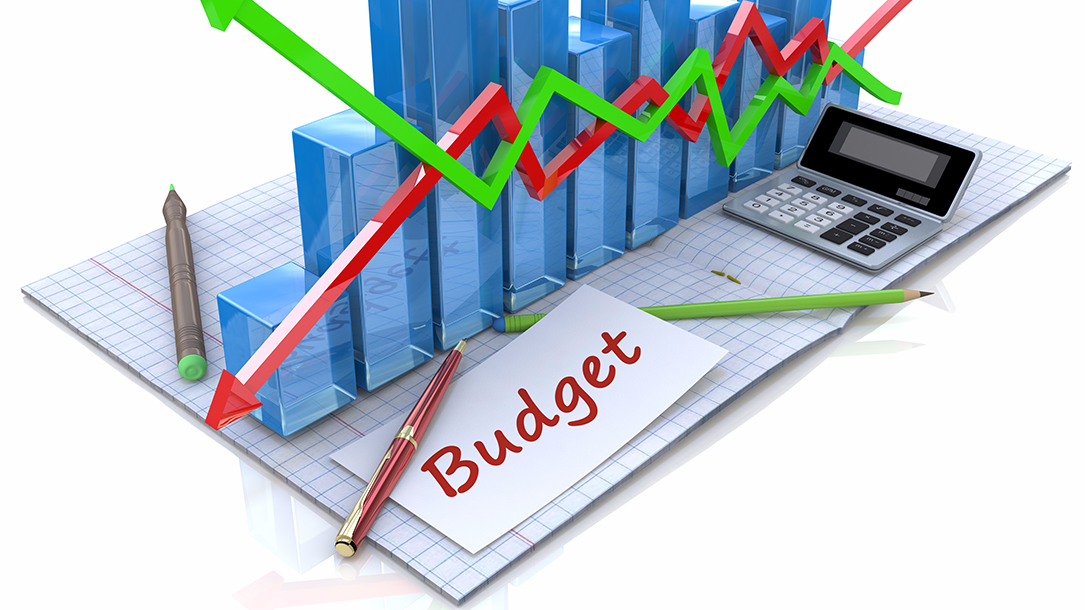 Село Б.Сырттанов – 2020 год
Проект  расхода Гражданского бюджета 
при формирования исполнения бюджета  на 2021 -2023годГУ «Аппарат акима Б.Сырттановского с.о   Аксуского района»
Расходная часть Гражданского бюджета при формирования исполнения бюджета ГУ “Аппарат акима Б.Сырттановского сельского округа  Аксуского района” на 2021-2023 годы
тыс. тенге